Определяем основной вопрос урока
Человека легче понять, если он расскажет о своих переживаниях.
Переживания человека можно понять, даже если он не рассказывает о них.
Почему мы можем узнать, что происходит с человеком, даже если он не рассказывает о своих переживаниях?
Открываем новые знания
Положительные эмоции
Отрицательные эмоции
огорчение
испуг
отчаяние
печаль раздражение
радость
удовлетворение
восторг
Радость, огорчение, испуг, удовлетворение, отчаяние, печаль, восторг, раздражение.
Открываем новые знания
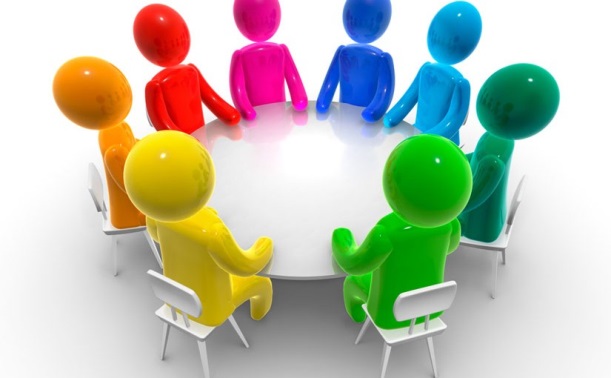 Правила проявления эмоций
Прочитайте текст на с. 18.
Рассмотрите иллюстрации. Объясните, почему нелепо выглядит человек?
Открываем новые знания
Игра «Как себя вести?»
Вы болельщики. Ваша команда проиграла.

Начальник фирмы, который чем-то огорчен.

Вы в зоопарке. Вам очень нравится.
Применяем новые знания
Почему мы можем узнать, что происходит с человеком, даже если он не рассказывает о своих переживаниях?
Вывод:
Даже если человек не рассказывает о своих эмоциях, мы можем узнать, что происходит с ним по тому, что выражает его лицо, жесты, с какой интонацией он говорит.
Применяем новые знания
Ответьте на вопрос учебника: с. 19 № 5

Рабочая тетрадь с. 5-7, № 1 п, н.
горе
счастье
отчаяние
восторг
печаль
радость
огорчение
удовлетворение
недовольство
Подводим итог урока?
узнал
Я
научился
Домашнее задание
Ответить на вопросы учебника № 1, 2 на с. 18.
Рабочая тетрадь. С. 7, № 3п, № 4н.